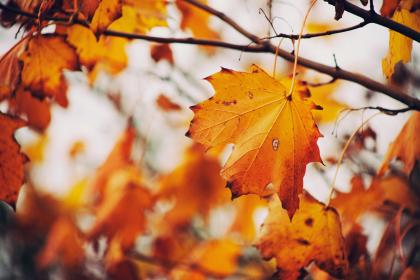 Harvest
Louise Darcy
The Family Album
1977
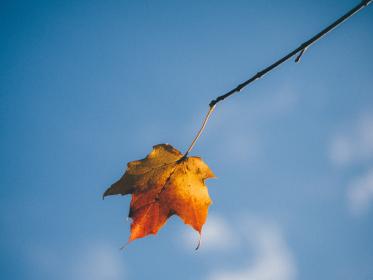 What do I hold of the harvest of the past?
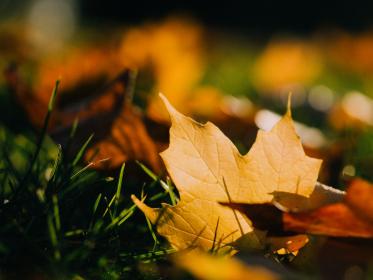 The orange moon at Hallowe’en
As children’s feet scuffed through dried leaves
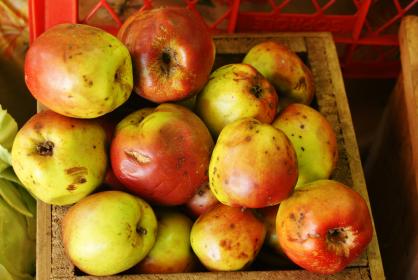 An orchard view of apples everywhere
On bending boughs, red, yellow, streaked,
A mellow afternoon of ripened fruit
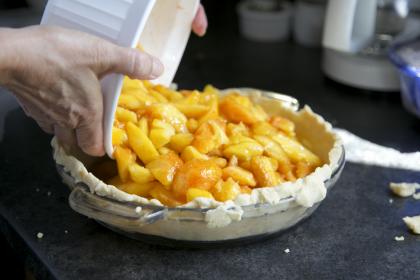 Thanksgiving dinner served by a great-grandmother
Who made nine decades seem a natural thing.
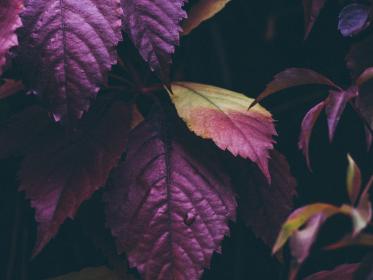 What do I hold of harvest now
To add to all the hours of purple haze
That I have kept in memory?
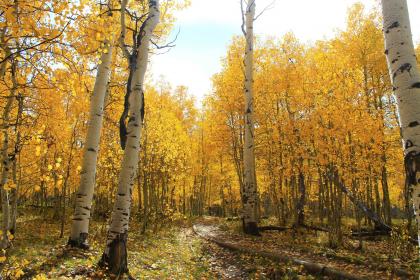 I add this day of maple flame and air
That brings the mountains nearer to the sea,
Vivid statement of autumn splendor.